Past Simple
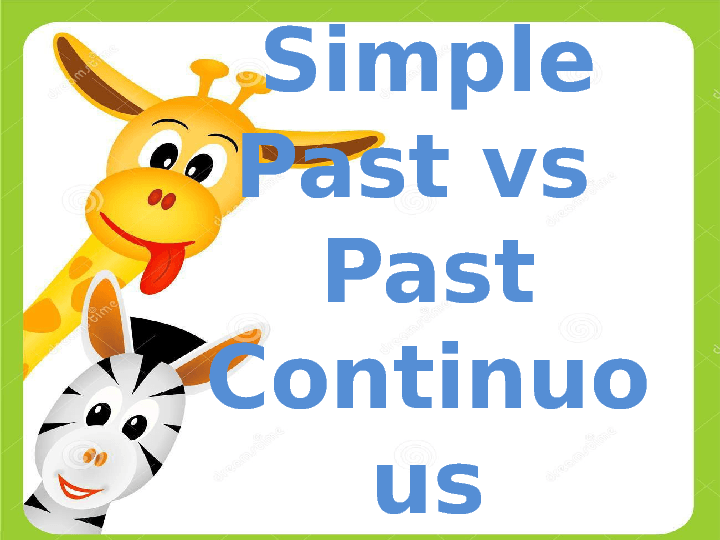 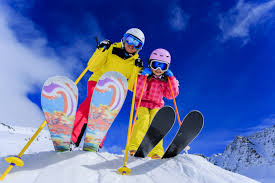 They spent their holiday in Jordan last winter.
They have spent their holiday in Jordan.
For an action which happened at a definite time in the past.
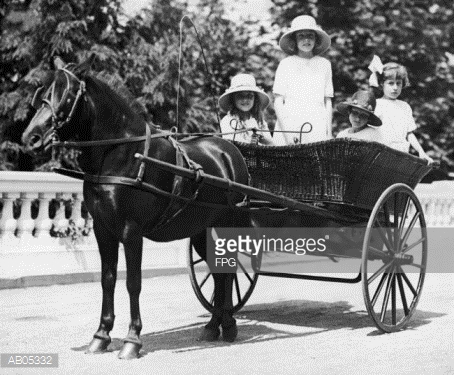 People travelled / used to travel by carriage in those days.
For past habits which are now finished.
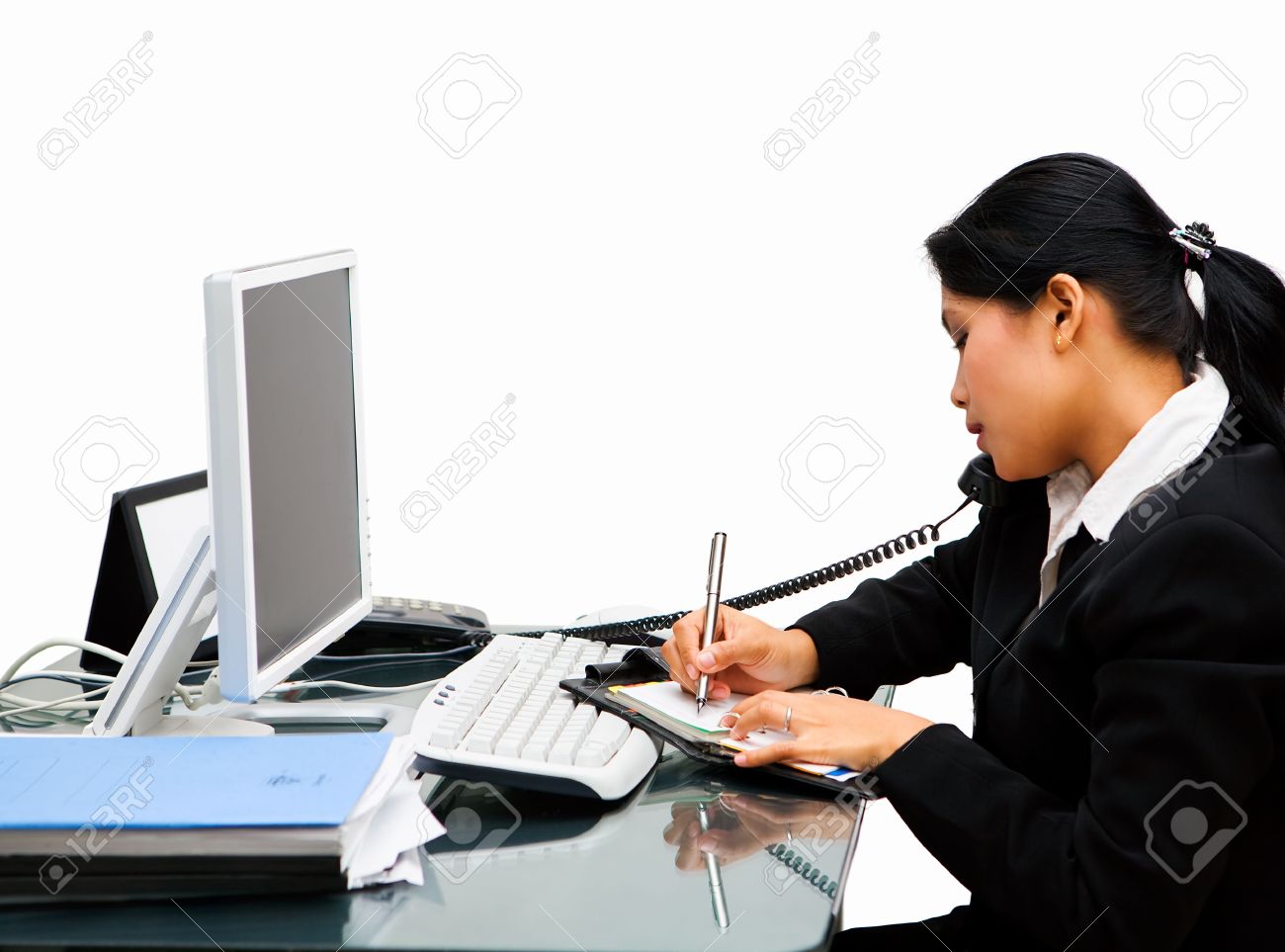 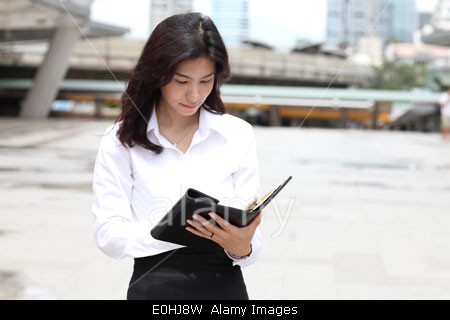 First, she read the message. Then, she called her boss.
For actions happened immediately one after each other in the past.
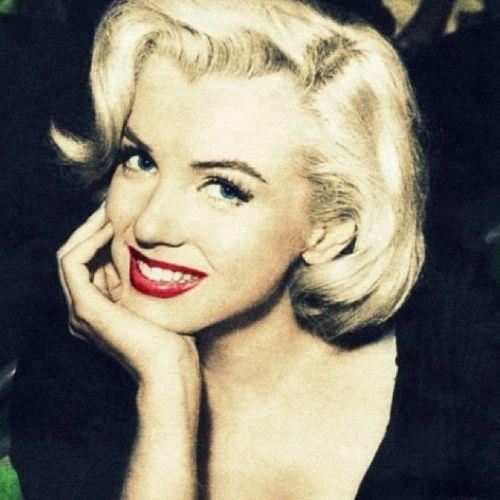 Marilyn Monroe starred in a number of successful films.
To talk about the lives of people who are no longer alive.